সকলকে সুভেচ্ছা
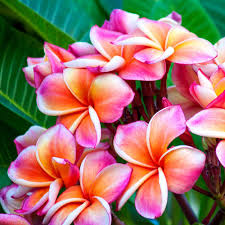 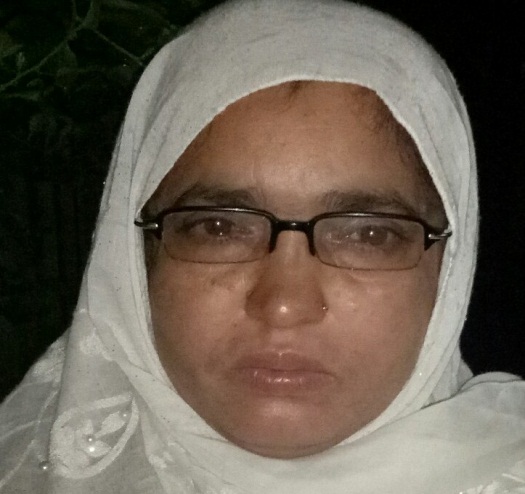 শিক্ষক পরিচিতি
তাসলিমা  বেগম 
পুলেরঘাট আঃউঃহোঃদাখিল মাদ্রাসা
সহকারী শিক্ষক (ICT)
পাকুন্দিয়া কিশোরগঞ্জ
পাঠ পরিচিতি
শ্রেনী -  অষ্টম
বিষয়: তথ্য ওযোগাযোগ প্র্রযুক্তি
অধ্যায়  - 2
পাট  - ৯
আজকের পাঠ
নেটওয়ার্ক  টপোলজি
শিখন ফল
নেটওয়ার্ক এর প্রকারভেদ জানতে পারবে।
বিভিন্ন নেটওয়ার্ক এর টপোলজী শিখতে পারবে।
বিভিন্ন নেটওয়ার্ক  টপোলজীর  সুবিধা অসুবিধা বলতে পারবে।
বাস সংগঠন
রিং সংগঠন
স্টার সংগঠন
শাখা-প্রশাখা সংগঠন
পরস্পর সংযুক্ত সংগঠন
মূল্যায়ন
নেটওয়ার্ক  টপোলজি কাকে বলে ?

লোকাল এরিয়া নেটওয়ার্ক এর সংগঠনগুলোর নাম বল।
বাড়ির কাজ
নেটওয়ার্ক বিভিন্ন টপোলজি গুলোর   চিত্র এঁকে আনবে।
ধন্যবাদ
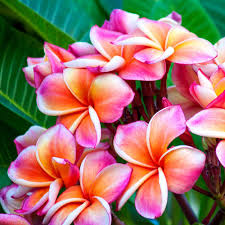